به‌شی حه‌وته‌م : تێكچونی كه‌سێتی
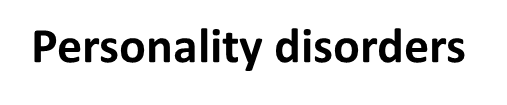 زۆر كات گوێ بیستی ئه‌وه‌ ده‌بین كه‌سێك كه‌سێتی به‌هێزه‌و یه‌كێكی ترلاوازه‌ ، كه‌سێك زۆر عاتفیه‌ و یه‌كێكی تر دڵڕه‌ق ، یه‌كێك زۆر كراوه‌یه‌و یه‌كێكی  تر زۆر ووشك ، ئه‌مانه‌و گه‌لێ تایبه‌تمه‌ندی تر كه‌له‌كه‌سێتی تاكدا هه‌یه‌ .
چه‌ند تێبینی یه‌ك له‌سه‌ر تێكچونی كه‌سێتی
.1 باسكردن له‌م بابه‌ته‌ مانای ئه‌وه‌ نیه‌ هه‌ركه‌سێكمان دی برێك له‌م نیشانانه‌ی هه‌بوو (مه‌به‌ست نیشانه‌كانی تێكچونی كه‌سێتی یه‌) واته‌ تێكچونی كه‌سێتی هه‌یه‌ .
.2 مه‌رج نیه‌ تاك هه‌موو تایبه‌تمه‌ندیه‌كانی جۆرێكی هه‌بێت ، ده‌شێ نیشانه‌ی دوو جۆر كه‌سێتی یان زیاتری هه‌بێت به‌بێ ئه‌وه‌ی پێناسه‌ی تێكچونی كه‌سێتی به‌سه‌ردا بسه‌پێت.
.3مه‌رجه‌ تێكچونی كه‌سێتی پێش ته‌مه‌نی 18 ساڵی ده‌ست پێبكات و تاك له‌كاتی ده‌ست نیشانكردندا ده‌بێ ته‌مه‌نی له‌ 18 ساڵی زیاتر بێت .
.4  بۆ ده‌ست نیشانكردنی هه‌ر جۆرێك ده‌بێ تاك كۆمه‌ڵێك نیشانه‌ی هه‌بێت.
.5 به‌شێوه‌یه‌كی گشتی نزیكه‌ی له‌ 10 % ی خه‌ڵكی جۆرێك له‌م كه‌سێتیانه‌یان هه‌یه‌، واته‌ له‌ 90 % ی هاوڵاتیان ئاسایین و هیچ كام له‌م كه‌سێتیانه‌یان نیه‌ .
چه‌ند تێبینی یه‌ك له‌سه‌ر تێكچونی كه‌سێتی
.6  له‌ڕێی زانینی كه‌سێتیه‌وه‌ ده‌توانیت هاوسه‌ری گونجاو بۆ خۆت هه‌ڵبژێریت ، چونكه‌ هه‌ندێ جۆر كه‌سێتی هه‌یه‌ هه‌رگیز ناكرێت پێكه‌وه‌ له‌گه‌ڵیان هاوسه‌رگیری بكه‌یت ، بۆیه‌ ده‌توانیت خۆت به‌دوور بگریت لێیان بۆ ئه‌وه‌ی ژیانی خۆت و ئه‌ویش نه‌كه‌یته‌ دۆزه‌خ . 
.7 له‌ ڕێی زانینی كه‌سێتی تاكه‌وه‌ ده‌توانین جۆری پیشه‌ی گونجاوی بۆ دیاری بكه‌ین چونكه‌ هه‌ندێ كه‌سێتی له‌ هه‌ندێ كاردا سه‌ركه‌وتووه‌و له‌ هه‌ندێ كاری تردا ناتوانێت به‌ڕێوه‌ی به‌رێت .
.8 ژیان له‌گه‌ڵ ئه‌وانه‌ی تێكچونی كه‌سێتیان هه‌یه‌ كارێكی ئاسان نیه‌ له‌هه‌مان كاتدا مه‌حاڵ نیه‌ گه‌ر بتوانن چاره‌سه‌ری پێویستی بۆ بكه‌ین و بڕێك لێزانانه‌ له‌گه‌ڵیدا هه‌ڵسوكه‌وت بكه‌ین .
پۆلێنكردنی تێكچونی كه‌سێتی
تێكچونی كه‌سێتی پۆلین ده‌كرێت بۆ سێ گروپی سه‌ره‌كی  

.A     كۆمه‌ڵه‌ی گوماناوی ( شڵه‌ژانی كه‌سێتی نامۆ ) :  

.1  تێكچونی كه‌سێتی گوماناوی (پارانۆید)
.2 تێكچونی كه‌سێتی شیزی .
.3 تێكچونی كه‌سێتی شیزی بچوك
پۆلێنكردنی تێكچونی كه‌سێتی
.B   كۆمه‌ڵه‌ی سۆزداری ، دراماتیكی یان ناڕێك

.1 تێكچونی كه‌سێتی دژه‌ كۆمه‌ڵ  
.2 تێكچونی كه‌سێتی ناجێگیر 
.3 تێكچونی كه‌سێتی هستیری
.4 تێكچونی كه‌سێتی نێرگزی
پۆلێنكردنی تێكچونی كه‌سێتی
.C كۆمه‌ڵه‌ی دڵه‌ڕاوكێ یان ترس 

 .1 تێكچونی كه‌سێتی خۆ به‌دوورگه‌ر 
.2 تێكچونی كه‌سێتی واسواسی 
.3 تێكچونی كه‌سێتی وابه‌سته‌ (پشت به‌ستوو)